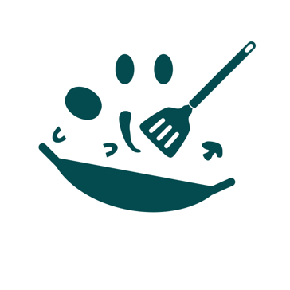 September 2023
Nutrition
NEWSLETTER
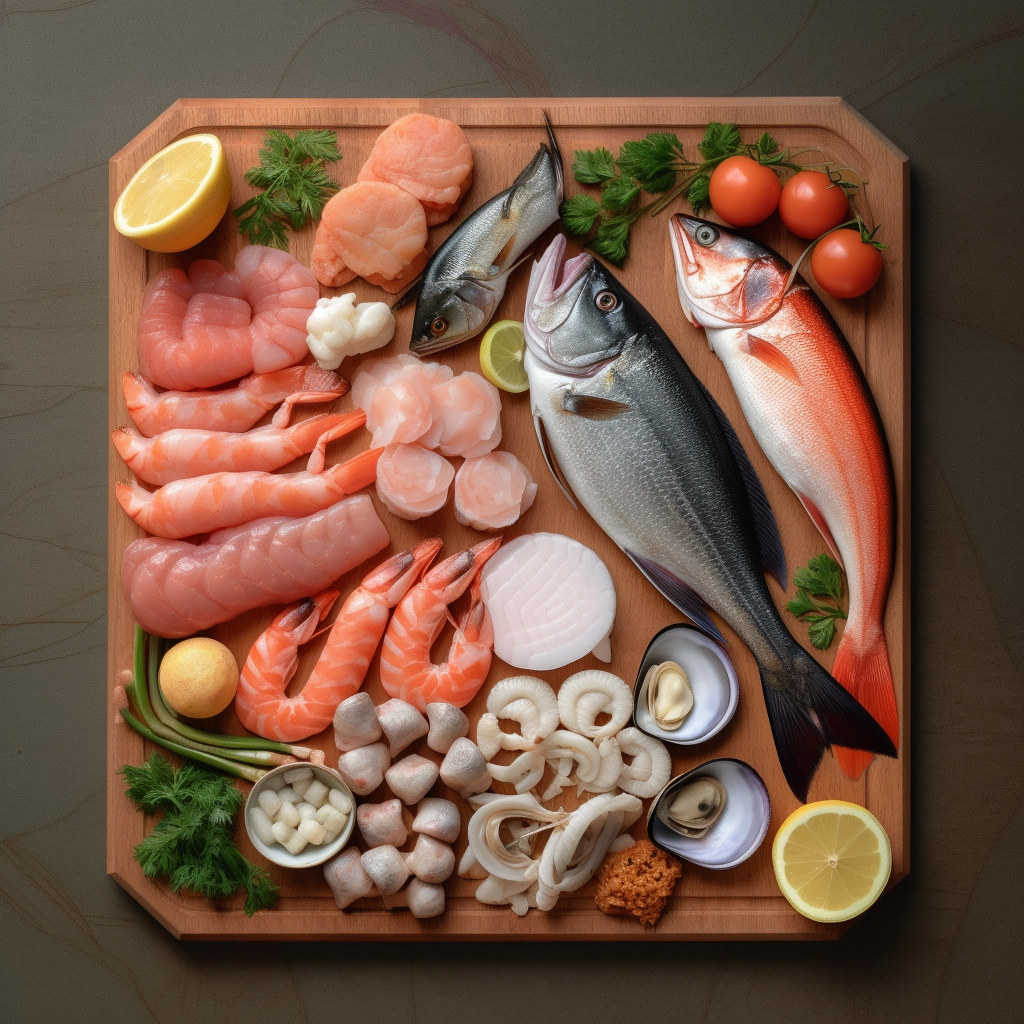 Inside:
Brought to you by:
Chicken Biryani, By Judy Doherty, MPS
Chicken with Mustard And Veggies - Sheetpan Dinner, By Judy Doherty, MPS
Protein and Longevity by Lisa Andrews, MEd, RD, LD
Protein and Needs Change Over Lifespan, by Lisa Andrews, MEd, RD, LD
Fasting and Losing Weight Myths by Lisa Andrews, by Lisa Andrews, MEd, RD, LD
Intermittent Fasting Vs Water and Safe Tips for Weight Control, Lisa Andrews, MEd, RD, LD
Less Sugar Brings Sweeter Dreams, by Lisa Andrews, MEd, RD, LD
Junk Food Impacts Sleep, by Lisa Andrews, MEd, RD, LD
Improve Sleep With Diet, by Lisa Andrews, MEd, RD, LD
Chicken Biryani
Ingredients
Parboiled rice:
1 cup of jasmine rice
2 cups water to cover the rice
bay leaf
Marinated chicken
2 cups of nonfat yogurt, smooth or European style
1/2 cup of water 
1 tsp olive oil
1 tsp each: garam masala, ground coriander, garlic powder, cinnamon, turmeric, paprika
pinch cayenne and chili powder
3 skinless boneless chicken thighs, cut in half
Browned onions
1 onion
1 tablespoons olive oil
Saffron topping (can also use turmeric and water)
Saffron pinch
warm water
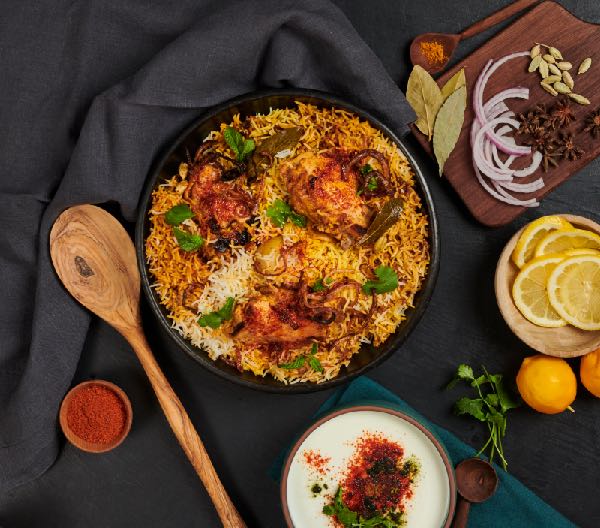 Chicken and rice are the perfect combinations and this deliciously layered dish adds in caramelized onions with the chicken cooking on the bottom. This dish is originally from India but is also becoming more popular in the US especially with Instagram Influencers.
Instructions
Bring the rice, several cups of water, and a bay leaf to a boil. Boil 5 minutes then drain in a colander and reserve. Rice is now parboiled.
Marinate the chicken thighs in the yogurt, water, oil, and spices for a few hours or overnight.
Slice the onion very thin, toss with oil, and brown in a 450-degree oven or air fryer. You can also fry it on top of a stove.
Place the chicken/yogurt mixture in its entirety in a large dutch oven. Add the browned onions, placing them over the top. Then place the rice over the top of all and press flat. Pour the saffron and its liquid over the top.
Bring all to a boil then bake covered in a 375-degree oven for 25 to 30 minutes until the chicken and rice are done.
Chef's Tips:
If you don't have saffron you can mix a teaspoon of turmeric with a few tablespoons of hot water and use this liquid to pour over the top of the rice before baking the dish.
When the dish is done scoop it carefully out of the pot so you don't mix the layers. That is part of the beauty of the dish. It is desirable to serve it right out of the Dutch oven pan
Serves 6. Each 1.5 cup serving:  314 calories, 13 g fat, 3 g saturated fat, 58 mg cholesterol, 78 mg sodium, 29 g carbohydrate, 1 g fiber, 18 g protein.
Honey Mustard Roasted Chicken and Veggies
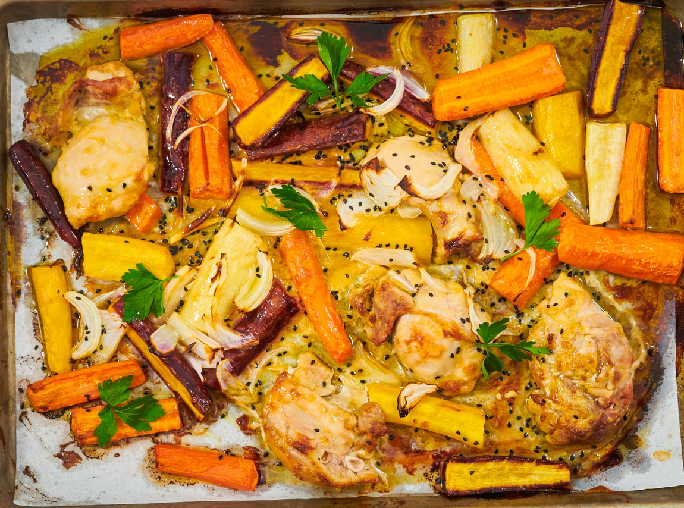 This delicious roasted dinner is ready in less than 45 minutes. You can assemble it ahead of time.
Ingredients
6 chicken thighs boneless skinless
1 pound carrots peeled, sliced in half, and cut into quarters
1 onion, peeled and sliced
2 tablespoons honey
2 tablespoons prepared mustard
1 tablespoon olive oil
3 tablespoons vinegar
Garnish: black sesame seeds and parsley (optional)
Instructions
Preheat oven to 375°F.
Mix the oil, vinegar, honey, and mustard in a bowl. Toss the chicken, carrots, and onions in the bowl. Turn onto a sheetpan.
Bake covered at 375°F until chicken is done and potatoes are tender, about 35 minutes. Portion size is 1.5 chicken thighs and 1 cup of carrots.
Serve hot right from the sheet tray or place onto plates.
It is a good idea to serve this dish with baked potatoes or brown rice.

Serves 4. Each 1.5 cup serving: 340 calories, 12 g fat, 2.5 g saturated fat, 161 mg cholesterol, 313 mg sodium, 23 g carbohydrate, 4 g fiber, 25 g protein.
Protein and Longevity
Eating a nutritious diet is not only good for reducing the risk of chronic diseases, it may also delay the onset of aging. New rodent research from Japan suggests that modifying your protein intake can have an impact on both. 

Kondo believes that, “Protein requirements change through the course of life, being higher in younger reproductive mice, reducing through middle age, and rising again in older mice as protein efficiency declines. The same pattern is likely to be observed in humans. Therefore, it could be assumed that increasing daily protein intake in meals could promote metabolic health of people. Moreover, ideal dietary macronutrient balance at each life stage could also extend health span."
The saying “garbage in, garbage out” doesn’t just apply to computer applications. Including nutrient-dense food versus calorie-dense food can help prevent metabolic diseases such as diabetes and heart disease and may also increase your lifespan.
Below are high protein quality meal ideas;
Breakfast burrito with eggs, black beans, and low-fat shredded cheese
Cottage cheese and fruit, whole grain toast with nut butter
Protein smoothie with mixed fruit, protein powder and Greek yogurt
Greek yogurt and fruit with chopped nuts or seeds
Quinoa and bean bowl with mixed veggies
Tuna salad on whole grain bread with fruit
Lentil and rice soup with a side salad (add chick peas or kidney beans to salad)
Grilled chicken or fish over greens.
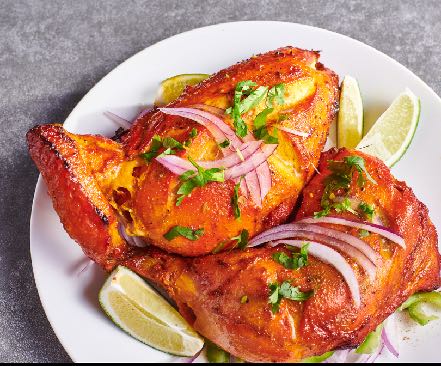 Lisa Andrews, MEd, RD, LD
Protein Needs Change Over  Lifespan
Adjusting calorie and protein intake has been associated with better health and longevity in rodents and primates. In addition, new research also suggests a link between macronutrients (carbs, fats and proteins) with cardiometabolic health and aging in mice. But the amount of protein to be eaten for better health is unknown. 
A recent study published in GeroScience in April and led by Assistant Professor Yoshitaka Kondo from Waseda University, Japan, evaluated how much protein is necessary to improve metabolic health in mice nearing old age. 
The team also included Dr. Takuya Chiba, Faculty of Human Sciences, Waseda University, Dr. Akihito Ishigami, Molecular Regulation of Aging, Tokyo Metropolitan Institute for Geriatrics and Gerontology, Dr. Hitoshi Aoki, Research and Development Division, Nichirei Foods Inc, and Dr. Shin-Ichiro Takahashi, Department of Animal Sciences and Applied Biological Chemistry, Graduate School of Agricultural and Life Sciences, University of Tokyo.
The research included young (6 months old) and middle-aged (16 months old) male mice. They were fed isocaloric diets with protein content varying between 5% and 45% for two months. The impact of varying protein intake was evaluated after two months based on measurements of skeletal muscle weight, liver and plasma lipid levels, and self-organizing map (SOM) cluster analysis of amino acid profiles in plasma. 
Kondo believes, "The optimal balance of macronutrients for ideal health outcomes may vary across different life stages. Previous studies show the possibility of minimizing age-specific mortality throughout life by changing the ratio of dietary protein to carbohydrates during approach to old age in mice. However, the amount of protein that should be consumed to maintain metabolic health while approaching old age is still unclear.”
Kondo’s team noted that the intake of a low-protein diet resulted in the development of mild fatty liver with elevated levels of hepatic lipids in middle-aged mice when compared to young mice. A moderate-protein diet led to lower blood sugar and lipid levels in both liver and plasma. These results suggest that a moderate protein diet (25% and 35%) maintained metabolic health in both young and middle-aged mice.
When reviewing the impact of different protein diets on plasma amino acid concentrations in both age groups of mice, the researchers observed that the plasma concentrations of single amino acids varied with age and varying protein content of the diets. This was also validated using SOM analysis of the plasma amino acids. Using SOM analysis also showed the link between different protein intake and varying amounts of hepatic triglycerides and cholesterol levels.
Kondo believes that, “Protein requirements change through the course of life, being higher in younger reproductive mice, reducing through middle age, and rising again in older mice as protein efficiency declines. The same pattern is likely to be observed in humans. Therefore, it could be assumed that increasing daily protein intake in meals could promote metabolic health of people. Moreover, ideal dietary macronutrient balance at each life stage could also extend health span."
His team believes a balanced diet with moderate amounts of protein may be the key to longevity. References are online.
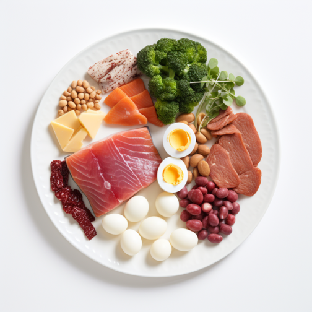 Lisa Andrews, MEd, RD, LD
Fasting May Help You Lose Weight Quickly, But It Can Return Just As Fast
Let’s face it. Water is not a meal. While it may be tempting to fast for many days and drink nothing but water to lose weight, it’s unknown how long those pounds will stay away. Research from the University of Illinois Chicago suggests that other metabolic perks including reduced blood pressure and improved cholesterol may also fade away once the fast ends.
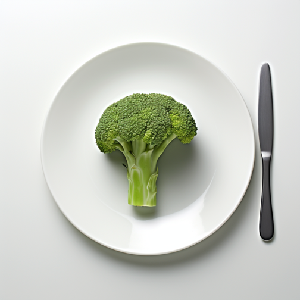 The good news is that serious negative side effects have not been observed in individuals doing water or other type of low-calorie fast, according to Krista Varady, professor of kinesiology and nutrition, who led the research published in Nutrition Reviews.
She notes that people could try it though it seems arduous and metabolic benefits go away. Varady advises to not continue these fasts for more than five days and they should be medically supervised. 
Varady is an expert on intermittent fasting and wanted to research water fasting because she was receiving frequent requests from journalists about the diet. Her recent research is a literature review of eight studies on fasting or Buchinger fasting, a popular European fast that’s medically supervised. Individuals eat only a tiny amount of juice and soup each day. Varady’s researchers evaluated the results of each of the papers to see what they collectively say about fasting and weight loss as well as other metabolic parameters. 
Fasting initially showed impressive short-term weight loss. Individuals who fasted for five days lost between 4 and 6% of their weight. Those who fasted for seven to ten days lost between 2 and 10%. For those that fasted for 15 to 20 days, a 7 to 10% weight loss was observed. 
In a handful of studies in the review, some tracked subjects’ weight gained back after they ended their fasts. One study found that people gained all the weight that was lost in a 5-day water fast within three months. In two studies, participants were advised to restrict calories after the fasts stopped, and a minimal amount of lost weight was regained.
The metabolic benefits of fasting were gone soon after the fasts stopped. Reductions in blood pressure, cholesterol, and blood sugar were seen briefly but returned to baseline levels once subjects started eating again.
Negative effects were not seen in studies that included subjects with Type 1 and Type 2 diabetes. These participants were watched closely and their insulin doses were tweaked during fasting.
Side effects of prolonged fasts were similar to those seen during intermittent fasting including headaches, insomnia, and hunger. Metabolic acidosis and/or death did not occur, according to Varady.
Lisa Andrews, MEd, RD, LD
Intermittent Fasting Vs Water and Safe Tips for Weight Control
Weight loss in the participants was two-thirds lean mass and one-third fat mass. This is counter to regular, slow weight loss where more fat is lost than lean muscle. Varady notes this makes sense because, "your body needs a constant intake of protein. If it doesn't have that, then it draws from muscles."
Her research reviewed how well intermittent fasting works for weight loss and certain questions such as if intermittent fasting impacts fertility, which it does not. She advises intermittent fasting over water fasting, "because there's a lot more data to show it can help with weight management," she said.
Below are some safe, simple tips for weight loss:
Pass on water fasts as most of the weight loss is muscle loss.
Eat breakfast. According to the National Weight Control Registry, successful losers eat breakfast. 2
Make dinner your last meal and skip the evening snacks.
Include high-protein foods with meals and snacks. These provide satiety and have been found to help with preventing weight regain. 3
Swap low-fiber carbs for high-fiber carbs such as rolled oats, brown rice, whole-grain pasta or bread, and quinoa.
Add more vegetables to meals for more volume without extra calories.
Skip soda, sports drinks, and other high-calorie sugary beverages.
Limit fast food, fried foods, and high-calorie desserts.
Get to bed at a reasonable time and aim for 7 to 8 hours of sleep. Sleep is good food and may help reduce cravings for comfort food.
Include movement in your everyday life. Walking can be done anytime, anywhere.
References:
Mark Ezpeleta, Sofia Cienfuegos, Shuhao Lin, Vasiliki Pavlou, Kelsey Gabel, Krista A Varady. Efficacy and safety of prolonged water fasting: a narrative review of human trials. Nutrition Reviews, 2023; DOI: 10.1093/nutrit/nuad081
National Weight Control Registry (nwcr.ws)
Martínez-Gómez MG, Roberts BM. Metabolic Adaptations to Weight Loss: A Brief Review. J Strength Cond Res. 2022 Oct 1;36(10):2970-2981. doi: 10.1519/JSC.0000000000003991. Epub 2021 Mar 3. PMID: 33677461.
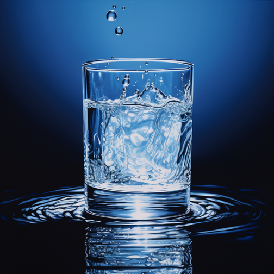 Lisa Andrews, MEd, RD, LD
Less Sugar Means Sweeter Dreams
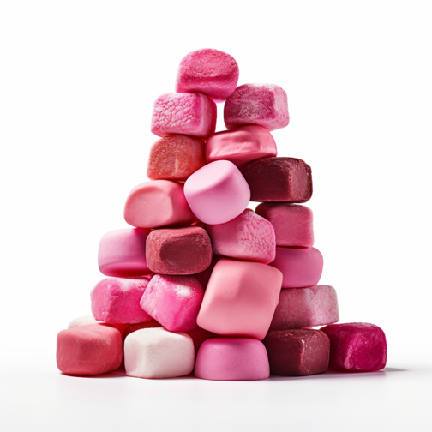 I like to tell my clients that “sleep is good food.” It turns out that good food could mean better sleep too, while less nutritious options may have a negative impact on sleep health.
New research out of Uppsala University has evaluated the impact of junk food on sleep. Healthy subjects ate a nutritious diet as well as a less healthy diet in randomized order. The quality of sleep declined after consuming an unhealthier diet compared to those eating healthier food. Results can be found in the journal Obesity. Previous epidemiological research has indicated that our diet is linked with changes in sleep. But limited studies have evaluated how diet itself impacts sleep directly. One way to prove this is to have the same subjects eat different diets in randomized order. 
Jonathan Cedernaes, Physician and Associate Professor in Medical Cell Biology at Uppsala University notes, "Both poor diet and poor sleep increase the risk of several public health conditions. As what we eat is so important for our health, we thought it would be interesting to investigate whether some of the health effects of different diets could involve changes to our sleep. In this context, so-called intervention studies have so far been lacking; studies designed to allow the mechanistic effect of different diets on sleep to be isolated,".
Past research has indicated that diets with more sugar content are associated with poor sleep. Sleep affects various physiologic states, according to Cedernaes. Deep sleep may be impacted by what we eat but past research hasn’t evaluated what occurs if we eat an unhealthy diet and then compared it to the quality of sleep after the same person eats a healthy diet. 
He further notes that sleep is very dynamic. Sleep is made up of different stages with different functions including deep sleep, which modulates the release of hormones. In addition, sleep stages are recognized by various types of electrical activity in the brain. This impacts how restorative sleep is and varies depending on the brain region. Insomnia and aging can negatively impact the quality of sleep stages. Past research has not investigated if changes in sleep stages can happen due to exposure to different food consumed.
The small study included 15 healthy, normal-weight, young men who were monitored in a sleep lab. Subjects were initially screened for sleep habits, which had to be normal and within the advised range of an average of seven to nine hours of sleep each night.
Lisa Andrews, MEd, RD, LD
Junk Food Impacts Sleep Quality
Subjects were given both a healthier diet and one with more junk food in random order. Calories were the same in each diet but adjusted to the individual’s daily needs. The unhealthy diet was higher in sugar and saturated fat and contained more processed foods. The meals of the varying diets had to be eaten at individually adjusted times that were correlated across the two dietary conditions. The different diets were eaten for a week while the subjects’ sleep, activity, and meal times were measured at an individual level. 
Subjects were evaluated in a sleep lab after each diet. In the lab, they were initially allowed to sleep a normal night, while their brain activity was checked to monitor their sleep. Subjects were then kept awake in the sleep lab before being allowed to make up sleep. Sleep was recorded in this stage as well.
The researchers observed that the subjects slept for the same amount of time when they ate the two diets. This occurred while they were adhering to the diets in addition to after they had switched to another, identical diet. 
Subjects also spent the same amount of time in the different stages of sleep. The researchers were most keenly interested in evaluating the properties of the subjects’ deep sleep. Slow wave activity which measures how restorative deep sleep is, was impacted by junk food consumed. This effect continued into a second night once the participant’s diets were switched to an identical diet. In short, the unhealthy diet resulted in poorer deep sleep. 
Similar changes in sleep are seen with aging and insomnia. A healthy diet should be encouraged for better sleep. The study did not show how long an unhealthy diet could affect sleep and didn’t investigate whether poorer sleep could change functions that are usually regulated by deep sleep. 
Cedernaes.notes, "It would also be interesting to conduct functional tests, for example, to see whether memory function can be affected. This is regulated to a large extent by sleep. And it would be equally interesting to understand how long-lasting the observed effects may be. Currently, we do not know which substances in the unhealthier diet worsened the depth of deep sleep.”
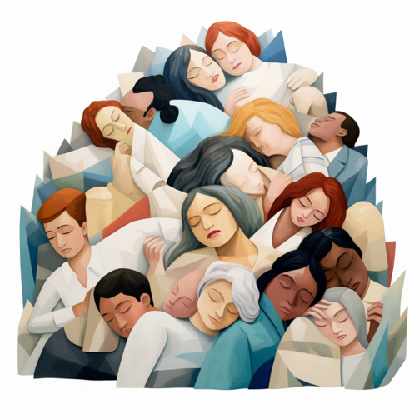 Lisa Andrews, MEd, RD, LD
How to Improve Sleep With Diet Tips
Poor-quality diets contain more saturated fat and sugar and less dietary fiber. Cedernaes thinks studying other dietary components and their role in sleep quality would be interesting. His diet intervention was also short and the sugar and fat content was moderate. He notes that an even unhealthier diet could have a more deleterious effect on sleep quality.
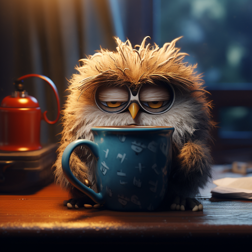 Want to improve your sleep? Below are some tips:
Skip the coffee, caffeinated tea, energy drinks, and other sources of caffeine after 2:00 PM.
Go to bed and wake up at around the same time each night and day.
Turn off the screens! This includes the TV, your tablet, phone, or any other light-emitting electronics.
Don’t eat heavy meals, especially close to bedtime. Limit fried food, fast food, and sugary treats throughout the day.
Limit alcohol consumption. It may put you to sleep initially but is known to interrupt sleep overall and increase hot flashes in women.
Eat lima beans! One study of medical students found that sleep was improved with the consumption of this starchy bean. 2
Do regular exercise most days of the week. Walking is one of the best ones, especially in older adults. 3
Don’t drink water too close to bedtime. Space it out throughout the day.
See a sleep specialist if you’re chronically tired. Sleep apnea impacts 5 to 10% of the population worldwide. 4
References:
Luiz Eduardo Mateus Brandão, Alexandru Popa, Erasmus Cedernaes, Christopher Cedernaes, Lauri Lampola, Jonathan Cedernaes. Exposure to a more unhealthy diet impacts sleep microstructure during normal sleep and recovery sleep: A randomized trial. Obesity, 2023; DOI: 10.1002/oby.23787
Nisar M, Mohammad RM, Arshad A, Hashmi I, Yousuf SM, Baig S. Influence of Dietary Intake on Sleeping Patterns of Medical Students. Cureus. 2019 Feb 20;11(2):e4106. doi: 10.7759/cureus.4106. PMID: 31058000; PMCID: PMC6476615.
Hasan F, Tu YK, Lin CM, Chuang LP, Jeng C, Yuliana LT, Chen TJ, Chiu HY. Comparative efficacy of exercise regimens on sleep quality in older adults: A systematic review and network meta-analysis. Sleep Med Rev. 2022 Oct;65:101673. doi: 10.1016/j.smrv.2022.101673. Epub 2022 Aug 27. PMID: 36087457.
Sleep Apnea: What It Is, Causes, Symptoms & Treatment (clevelandclinic.org)
Lisa Andrews, MEd, RD, LD